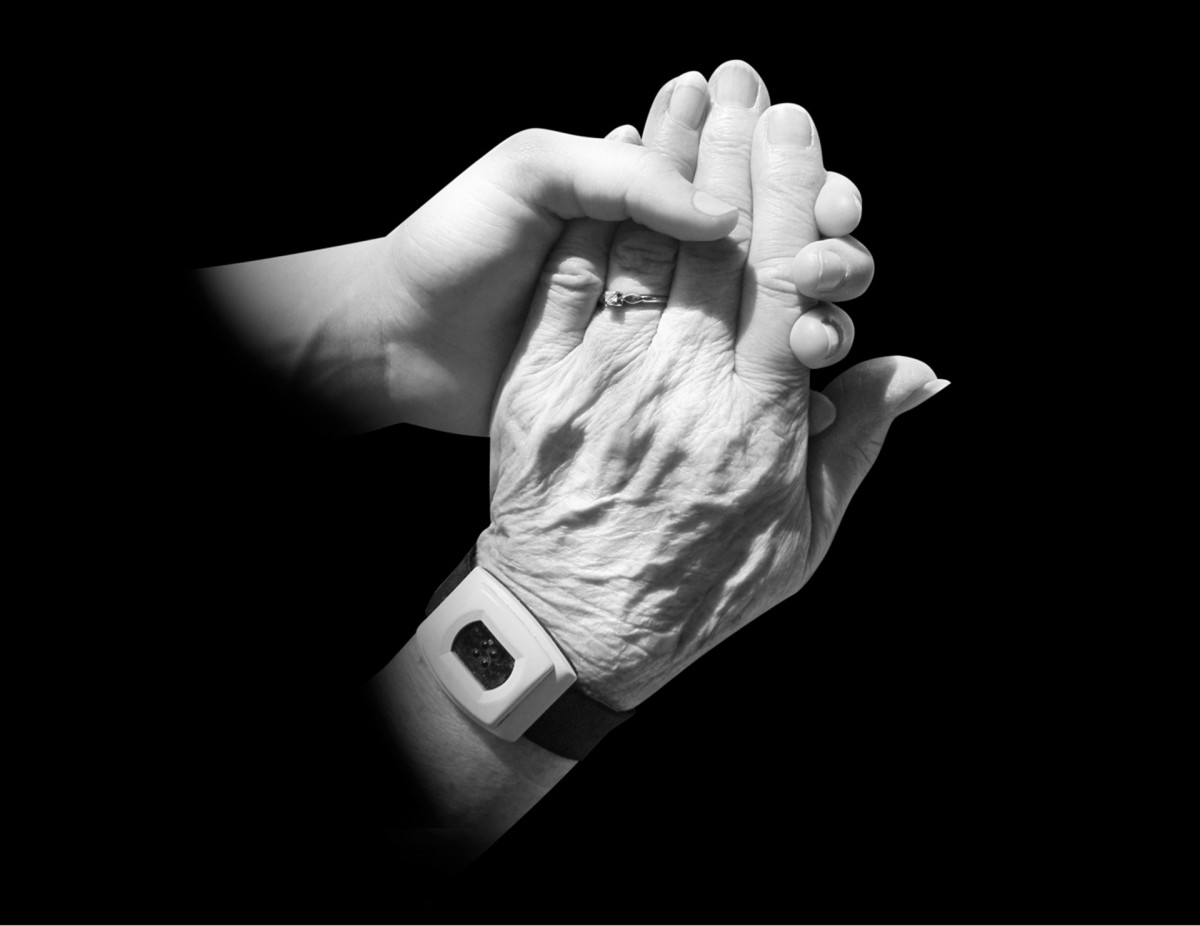 Współpraca z osobami starszymi podczas epidemii
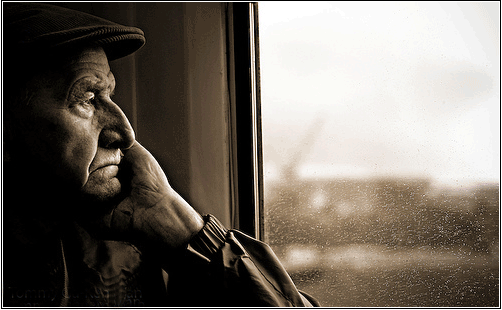 2
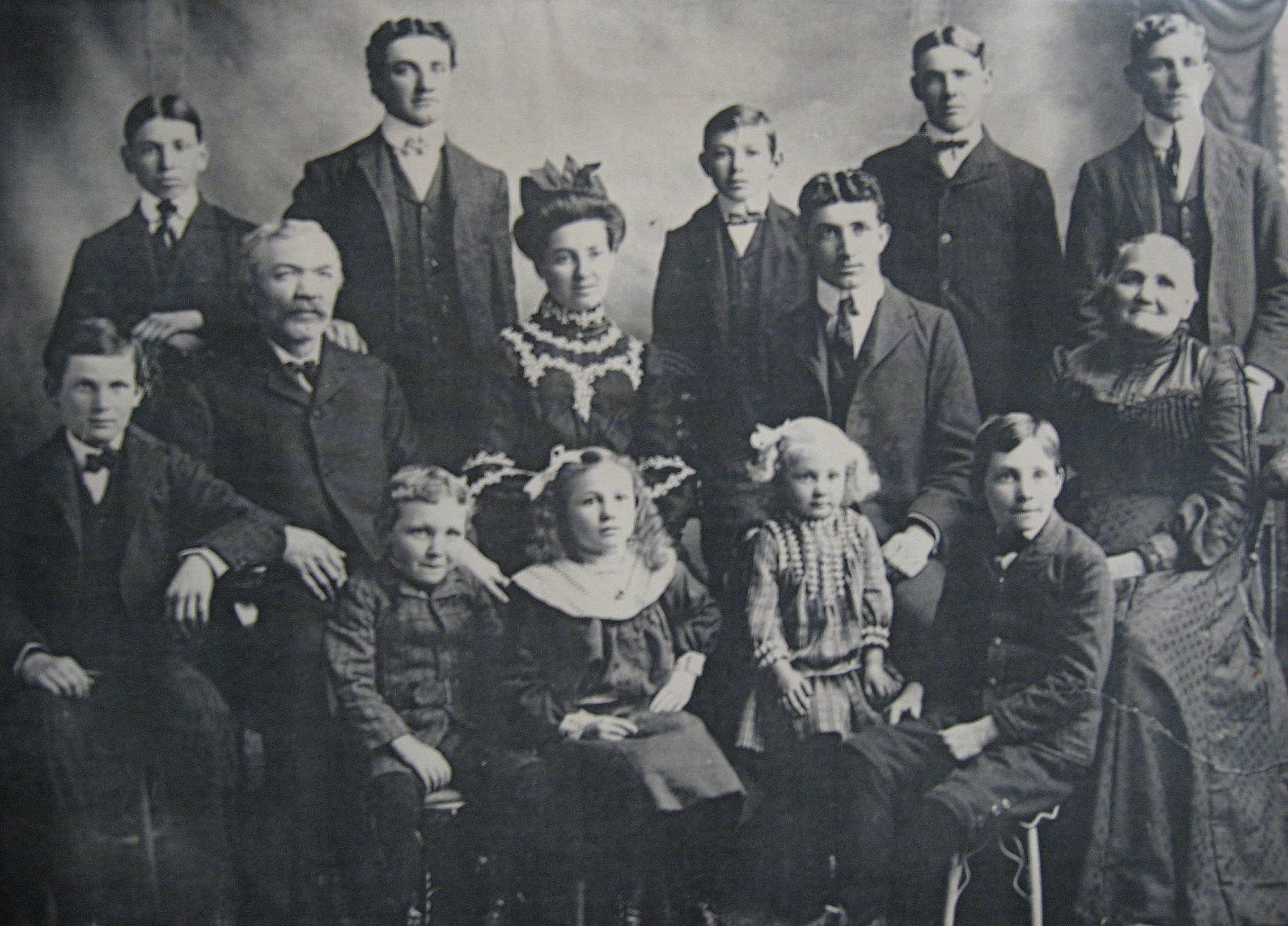 3
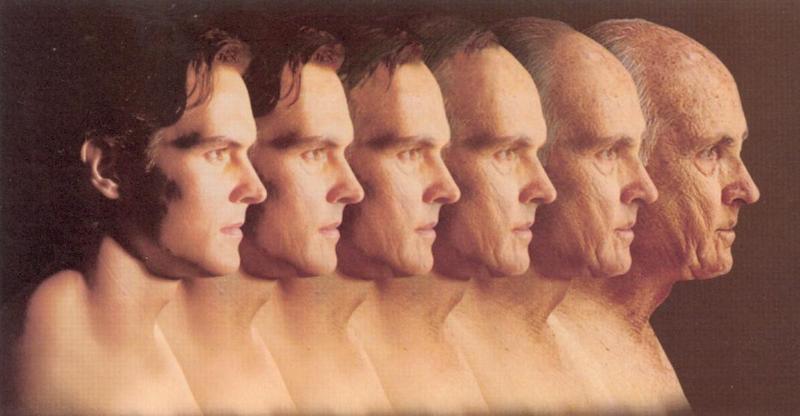 Etapy życia ludzkiego
Młodość
 Dorosłość
 Starość
[Speaker Notes: Najprostszy podział etapów naszego życia, 
cykl rozwoju i przemijania każdego z nas, każdego żywego organizmu.  

Każdemu z tych etapów możemy przypisać charakterystyczne tylko dla niego cechy, zamknąć w ramach czasowych, przypisać jemu tylko właściwe określenia językowe itd. 

Profesor Leszek Kołakowski pisał: 
„tym co naprawdę i najbardziej w młodości jest atrakcyjne, jest rzeczywistość nie zakończenia albo poczucie otwartości życia....”. 

Jak się chwilę zastanowimy, to łatwo zrozumiemy, że takie stanie na rozstaju dróg nie może trwać wiecznie, a nawet jeśli, to stanowczo wytraca swoją euforyczną aurę i staje się nieznośnym tkwieniem w wiecznej rozterce i niezdecydowaniu, a tym samym w bierności. Trzeba wybrać jedną drogę, (zamiast innej oczywiście).]
co 12 lat przybywa kolejny miliard ludzi
[Speaker Notes: Sytuacja demograficzna naszego kraju jest trudna. Z
mniejsza się liczba mieszkańców Polski, rodzi się za mało dzieci, zmniejsza się liczba małżeństw, a rośnie rozwodów - wynika z szacunków Głównego Urzędu Statystycznego.]
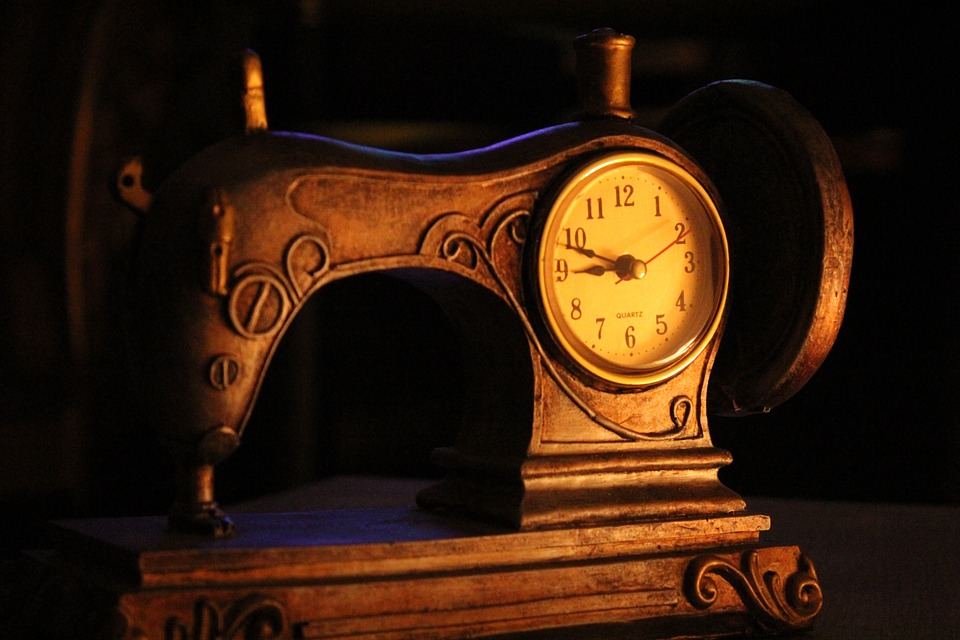 Między urokiem a przydatnością…
[Speaker Notes: Nawet tym przedmiotom nieożywionym przypisujemy takie cechy jak nowość, stan zużycia, przydatność… 
     Czas. Bezlitosny pożeracz dni. Jego upływ powoduje, że zachodzą zmiany - pomiędzy jednym oglądem świata a drugim.
Dostrzegamy różnice zewnętrzne, lecz przecież także sami ulegamy wewnętrznej zmianie - niedostrzegalnej jednak z punktu widzenia obserwującego. Czas upływa, lecz nierównomiernie. 
W kontekście otaczającej nas natury, czas płynie w sposób cykliczny - kolisty, rytmem powtarzających się zjawisk przyrody, przez co świat wydaje się nie starzeć; inaczej czas ludzki, którego linearny charakter, warunkuje niepowtarzalność pojedynczej ludzkiej egzystencji. 
Tylko raz się rodzimy, raz jesteśmy młodzi, tylko raz się starzejemy i umieramy - taki jest rytm naszej dynamiki życiowej. 
Czym tak na prawdę jest w jego kontekście starość? 
Jaki jest sekret długowieczności?]
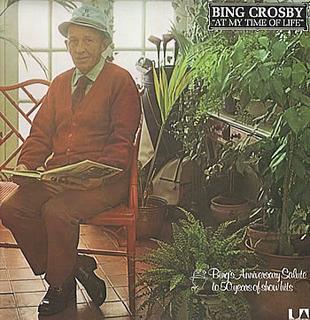 Czas naszego życia …
To zdjęcie, autor: Nieznany autor, licencja: CC BY-SA
[Speaker Notes: Dzisiaj starsi ludzie są awangardą nadzwyczajnej rewolucji w długości życia ludzkiego, która radykalnie zmienia struktury społeczne, a także nasze postrzeganie życia i śmierci. 

Za taki sukces, a niewątpliwie jest to sukces, płacimy tym, że musimy sprostać starzeniu się – tak pisał Tom Kirkwood, w swojej książce „Czas naszego życia”.
Jak nigdy dotąd zagadnienia związane ze starzeniem stanowią jeden z głównych nurtów badań naukowych, medycznych, społecznych, jak również polityki, czego świadkami jesteśmy każdego dnia. 

Świat, a zwłaszcza kraje europejskie przechodzą rewolucję demograficzną i wynikające z niej implikacje w zakresie długowieczności, ekonomii.]
Życzliwość podobna jest do przyjaźni, 
ale nie jest przyjaźnią, gdyż można darzyć życzliwością także osoby nieznane i to bez ich wiedzy.                          (Arystoteles)
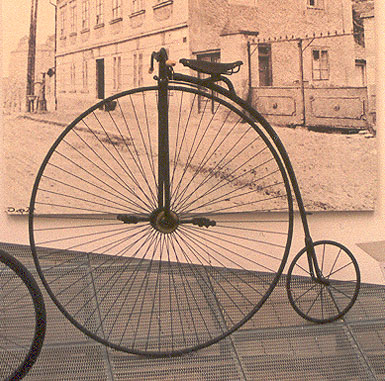 "Życie jest jak koło, mu­si się toczyć, by nie upaść”
To zdjęcie, autor: Nieznany autor, licencja: CC BY-SA
Moje Życie jest Ważne
[Speaker Notes: Jak ważne jest dla mnie moje życie?
Kiedy spotykam teraz nowe osoby i obserwuję w sobie pewnego rodzaju dystans, niepokój, poczucie wyższości lub niższości, etykiety; przypominam sobie – ta oto osoba jest taka sama jak ja, chce przeżywać swoje życie w pełni. Do tego dąży wszelkimi znanymi jej sposobami. 

Chce zrealizować swoje najgłębsze tęsknoty, które na podstawowym poziomie nie różnią się od moich: chce być kochana i kochać, chce być w kontakcie z innymi, przynależeć, realizować się, odnaleźć sens życia. Już samo to wystarczy, aby odegnać uczucie samotności i oddzielenia.]
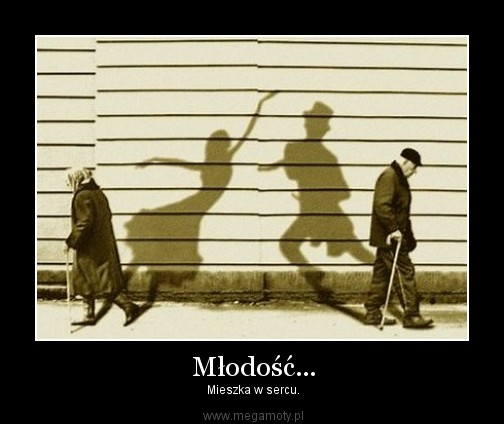 11
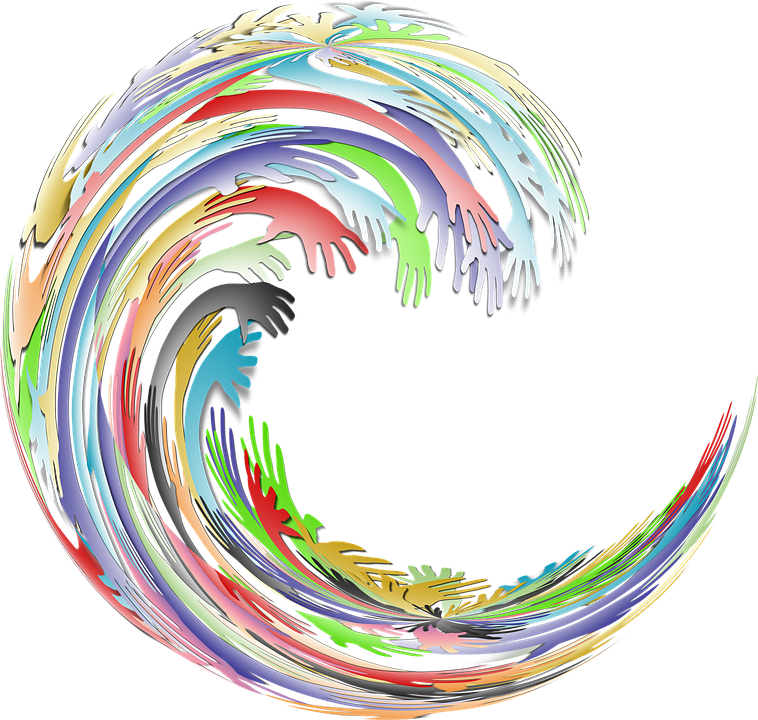 STARZENIE SIĘ SPOŁECZEŃSTWA TO ŹRÓDŁO WIELU SZANS ZWIĄZANYCH Z NOWYMI FORMAMI AKTYWNOŚCI I SOLIDARNOŚCI.
12
Zasady działania na rzecz osób starszych
\
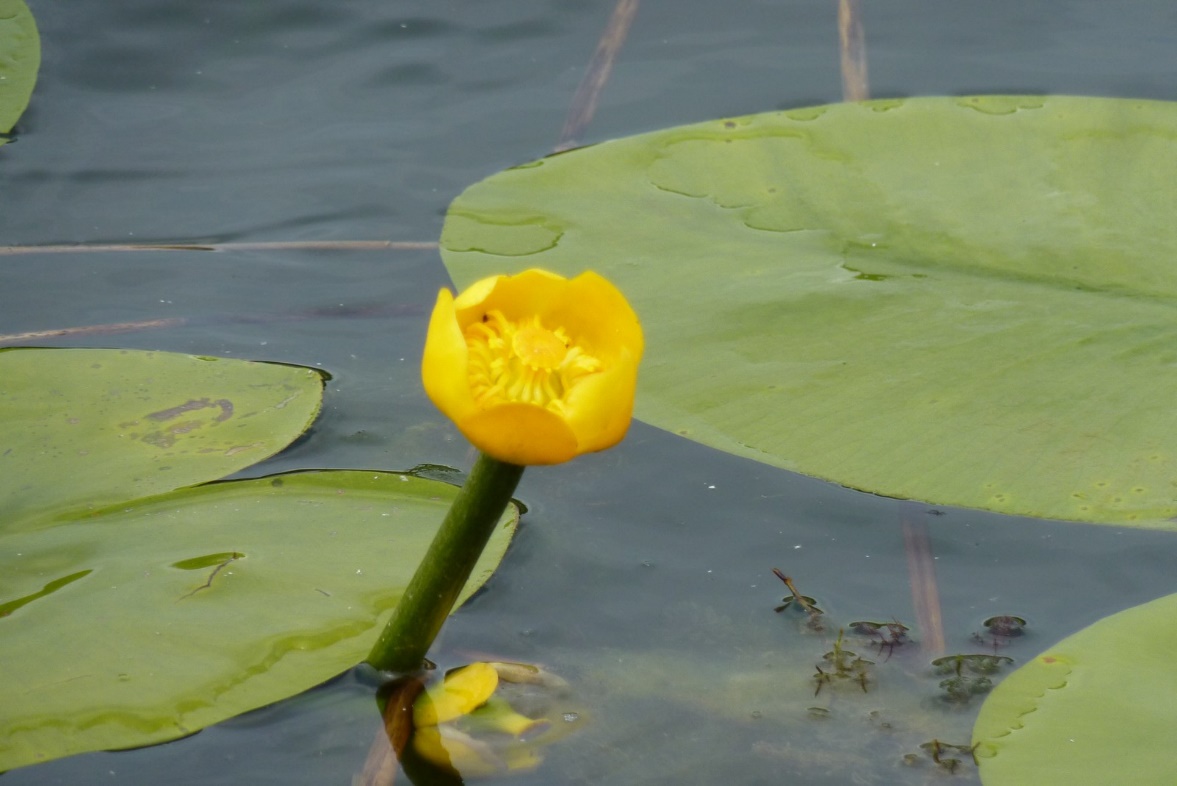 niezależność
uczestnictwo
opieka 
samorealizacja
GODNOŚĆ

W 1991 roku, uchwalona została przez ZgromadzenieOgólne Organizacji Narodów Zjednoczonych rezolucja nr 46/91 zawierającaZasady Działania na Rzecz Osób Starszych
To zdjęcie, autor: Nieznany autor, licencja: CC BY-NC-ND
13
Oczekiwania ludzi starszych:
Uznanie ich za wartościową część społeczeństwa.
Zapewnienie odpowiedniej opieki zdrowotnej oraz działań z zakresu zapobiegania wszelkim chorobom i promocji zdrowia.
Budowanie solidarności międzypokoleniowej.
Zachęcanie do aktywnego spędzania czasu, odkrywanie i zaspokajanie swoich potrzeb intelektualnych oraz rozwijanie zainteresowań.
Sprzeciwianie się mitom i stereotypom na temat starzenia się i starości.
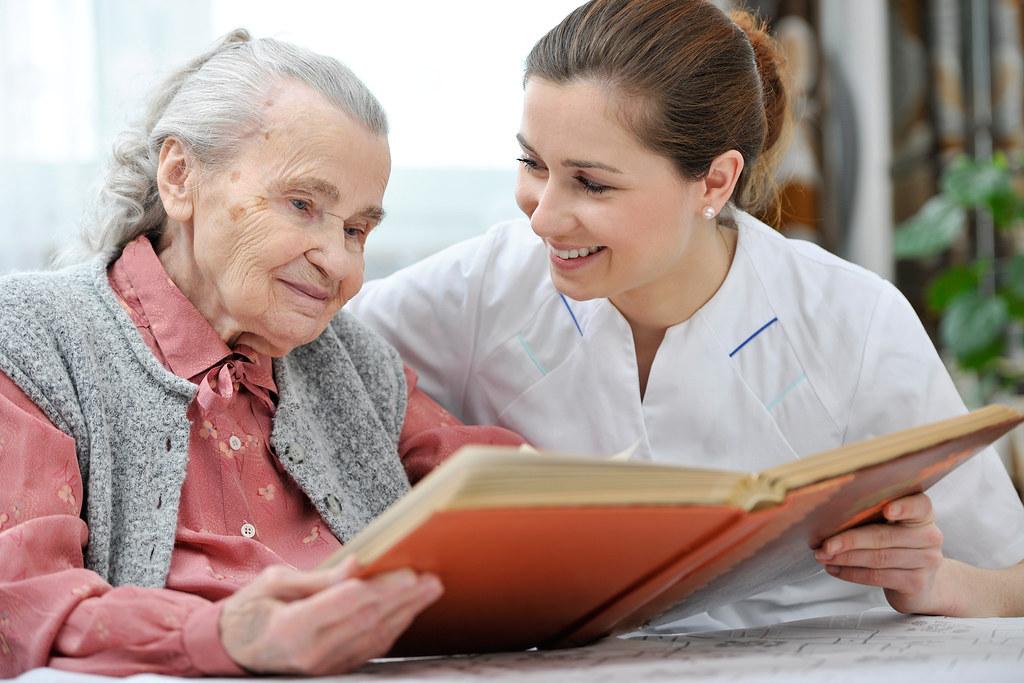 WSPARCIE SPOŁECZNE jest potrzebne każdemu, ale jego formy i zakres zależą od poziomu samodzielności osób starszych.
WSPARCIE ŚRODOWISKOWE osób starszych jest zasobem, który powinien być dostępny w środowisku lokalnym nie tylko w trudnych sytuacjach życiowych, ale w codziennym funkcjonowaniu, tak aby sprzyjał on rozwojowi jednostki  pozwalał na umacnianie społecznych relacji.
Cele  wsparcia społecznego osób starszych :
zapewnienie seniorom poczucia bezpieczeństwa fizycznego (np. opieka, pomoc w czynnościach dnia codziennego, usługi podtrzymujące zdrowie,
ochrona przed przemocą i nadużyciami), 
socjalnego (świadczenia zapewniające należyty poziom konsumpcji) i społecznego (zapewnienie społecznego uczestnictwa);
jak najdłuższe utrzymanie aktywności i autonomii osób starszych;
wzmacnianie nieformalnych więzi społecznych tworzących sieć wsparcia i zastępowanie ich wsparciem formalnym, gdy zachodzi taka potrzeba;
jak najdłuższe pozostawianie osób starszych w ich dotychczasowym środowisku zamieszkania, jeżeli tego sobie życzą;
kształtowanie środowiska zamieszkania w taki sposób, by było przyjazne osobom starszym.
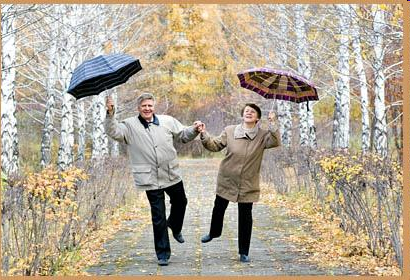 Niech nikt nam nie mówi, że jesteśmy na coś za starzy!
Żaden innych okres w życiu  nie zmusza nas do sprostania tak wielu radykalnym zmianom.
Wolontariat
Wolontariat to część naszego życia, którą chcemy podarować drugiemu człowiekowi

… to czas który możemy mu ofiarować, 
… ale też gotowość do przyjęcia czasu, który druga osoba chce poświęcić nam, do bycia z tą osobą…